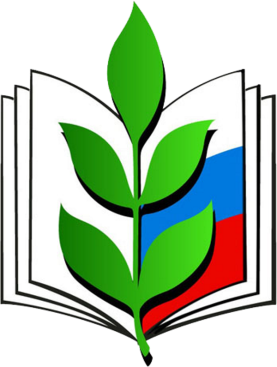 ОХРАНА ТРУДА 2023г.
Изменения по охране труда с 1 сентября 2023 года
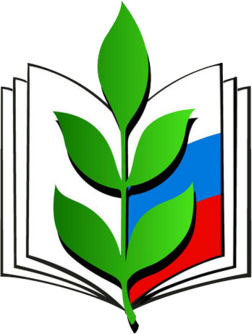 ВОПРОСЫ ВЕБИНАРА:
1. Краткий обзор важных изменений 2023 года
2. Список нововведений с 1 сентября 2023года
3. Выдача и подбор СИЗ по новым  правилам
4.Какие документы необходимо пересмотреть или подготовить в результате нововведений?
Краткий обзор изменений 2023 года
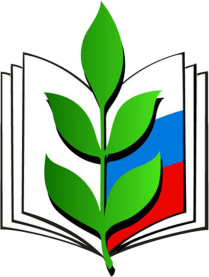 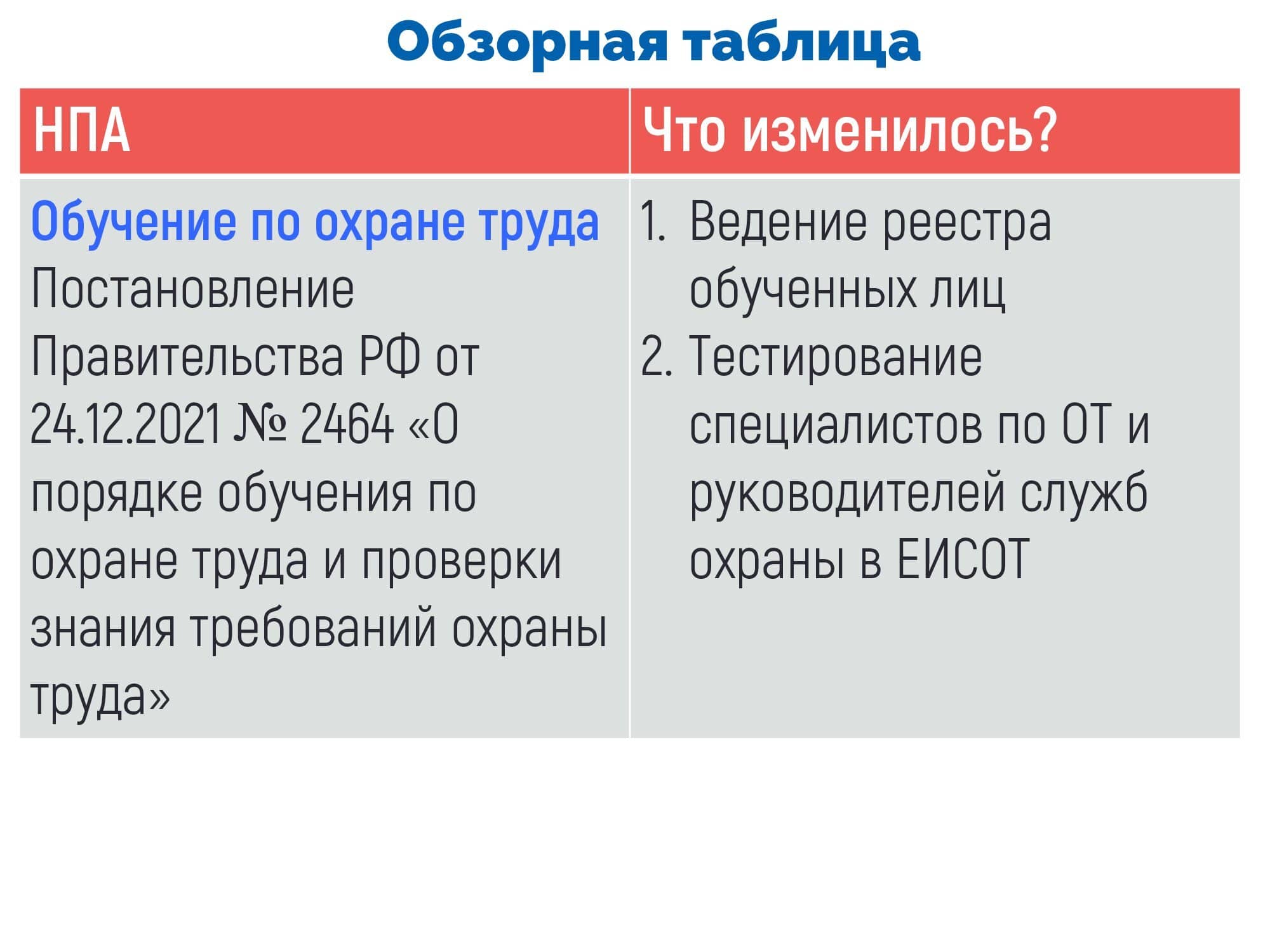 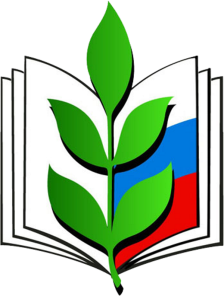 Краткий обзор изменений 2023 года
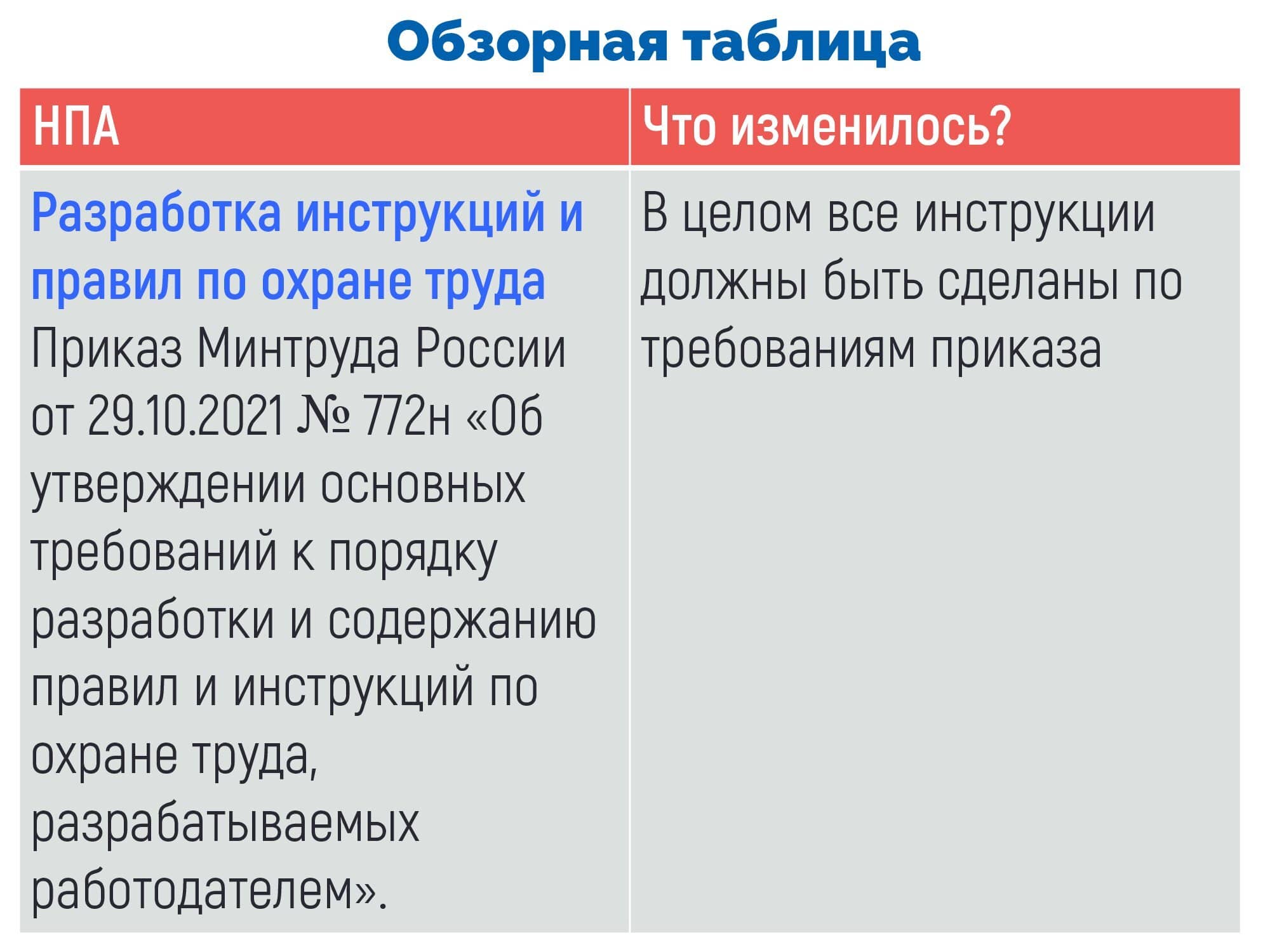 Краткий обзор изменений 2023 года
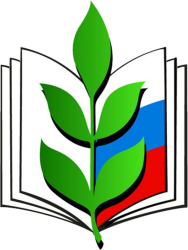 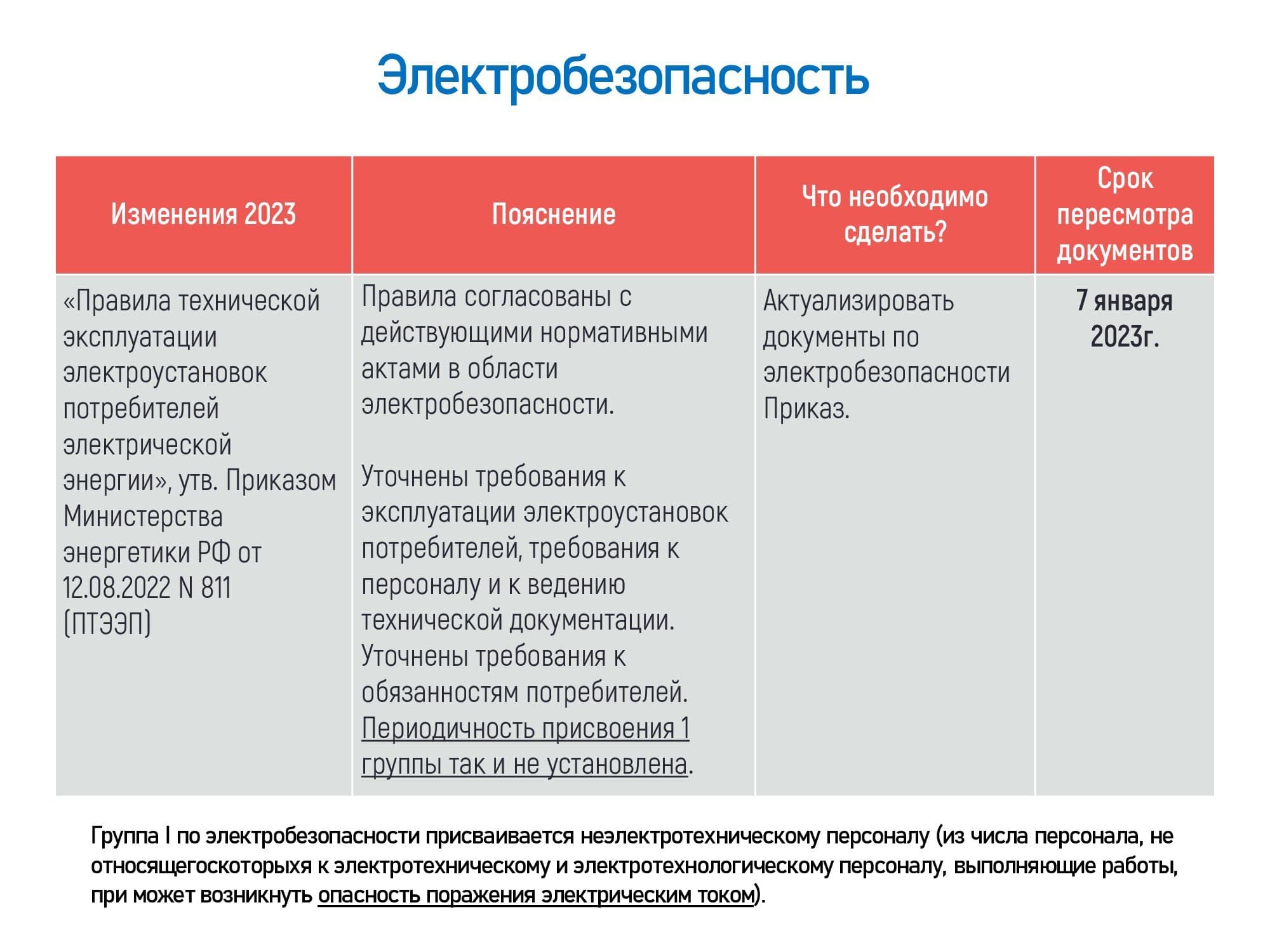 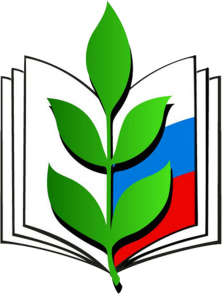 Список нововведений с 1 сентября  2023года
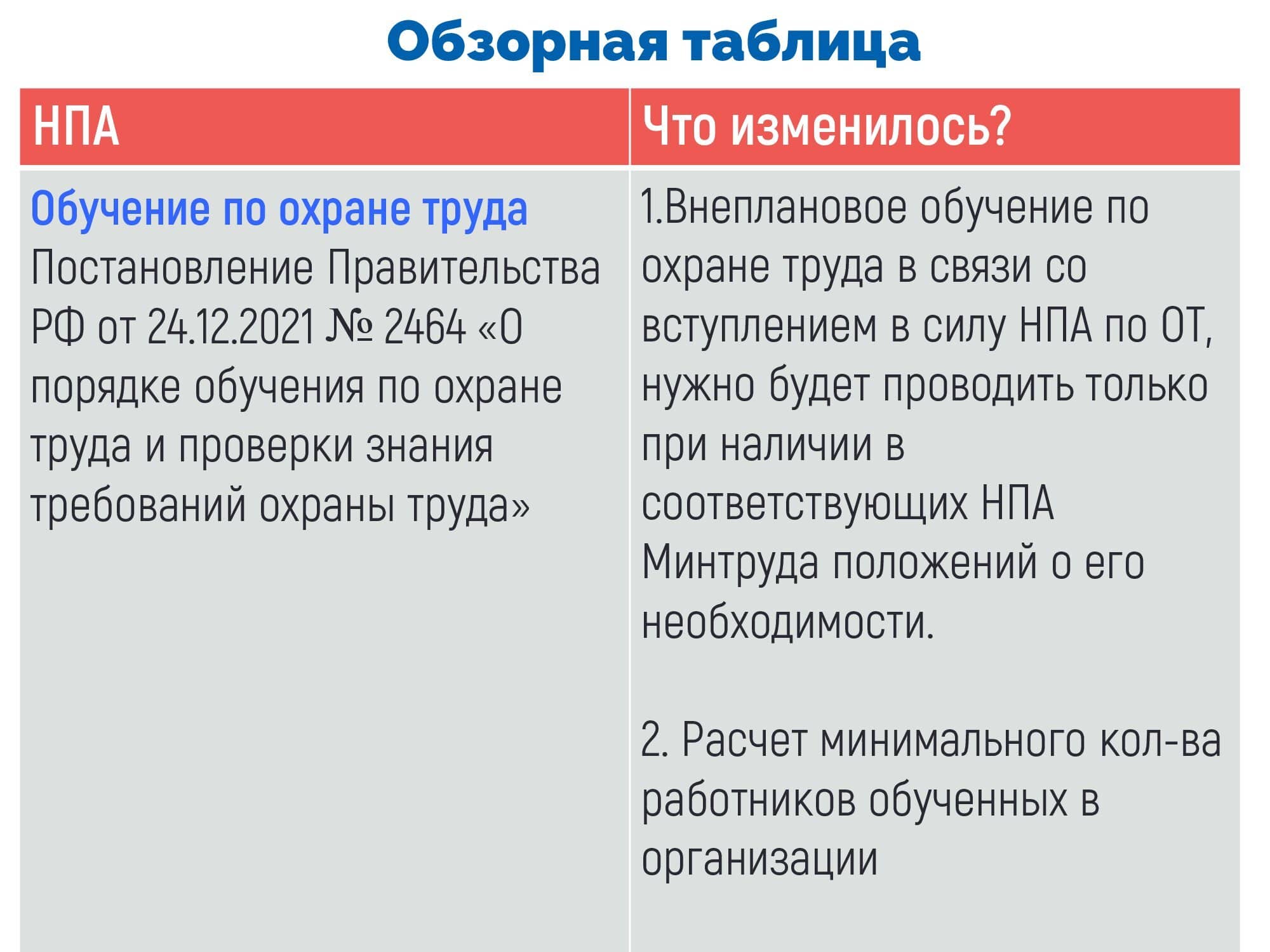 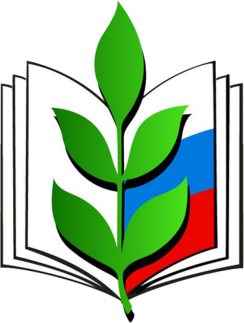 Список нововведений с 1 сентября  2023года
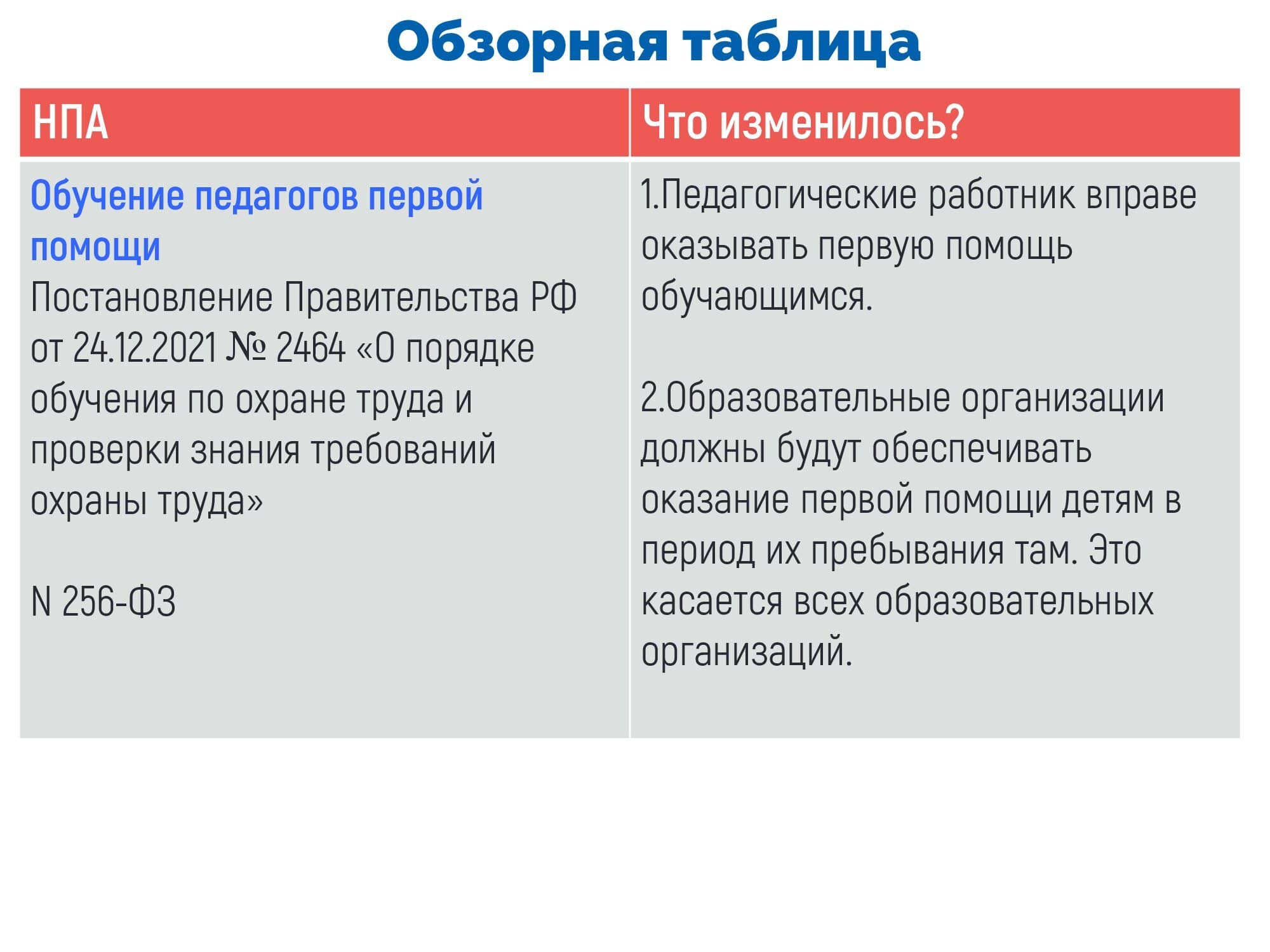 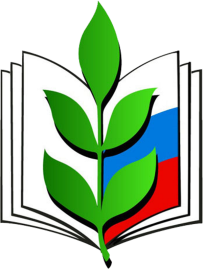 Список нововведений с 1 сентября  2023года
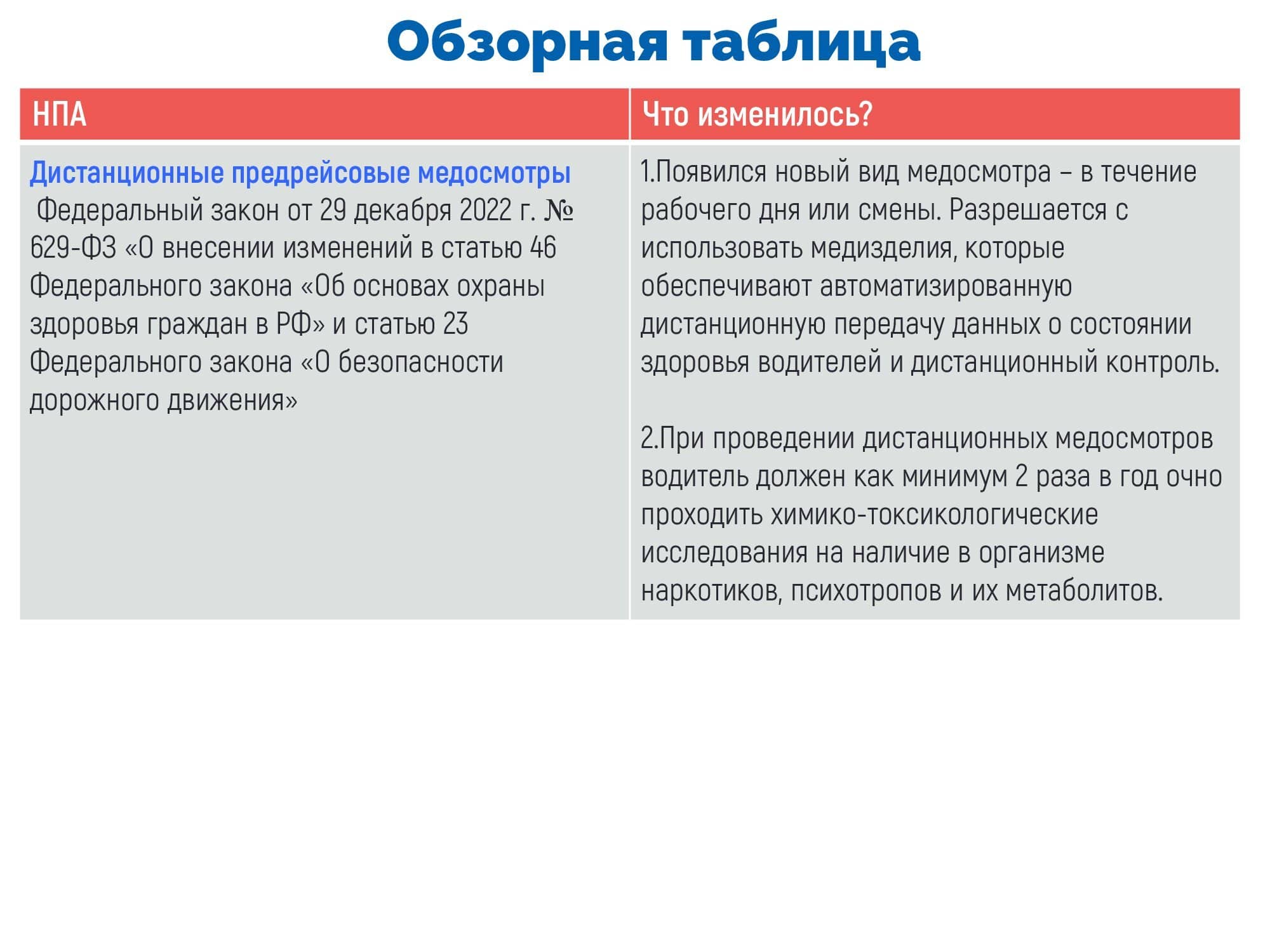 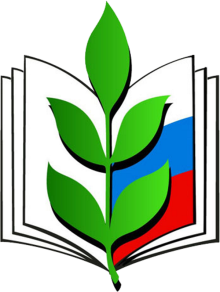 Список нововведений с 1 сентября  2023года
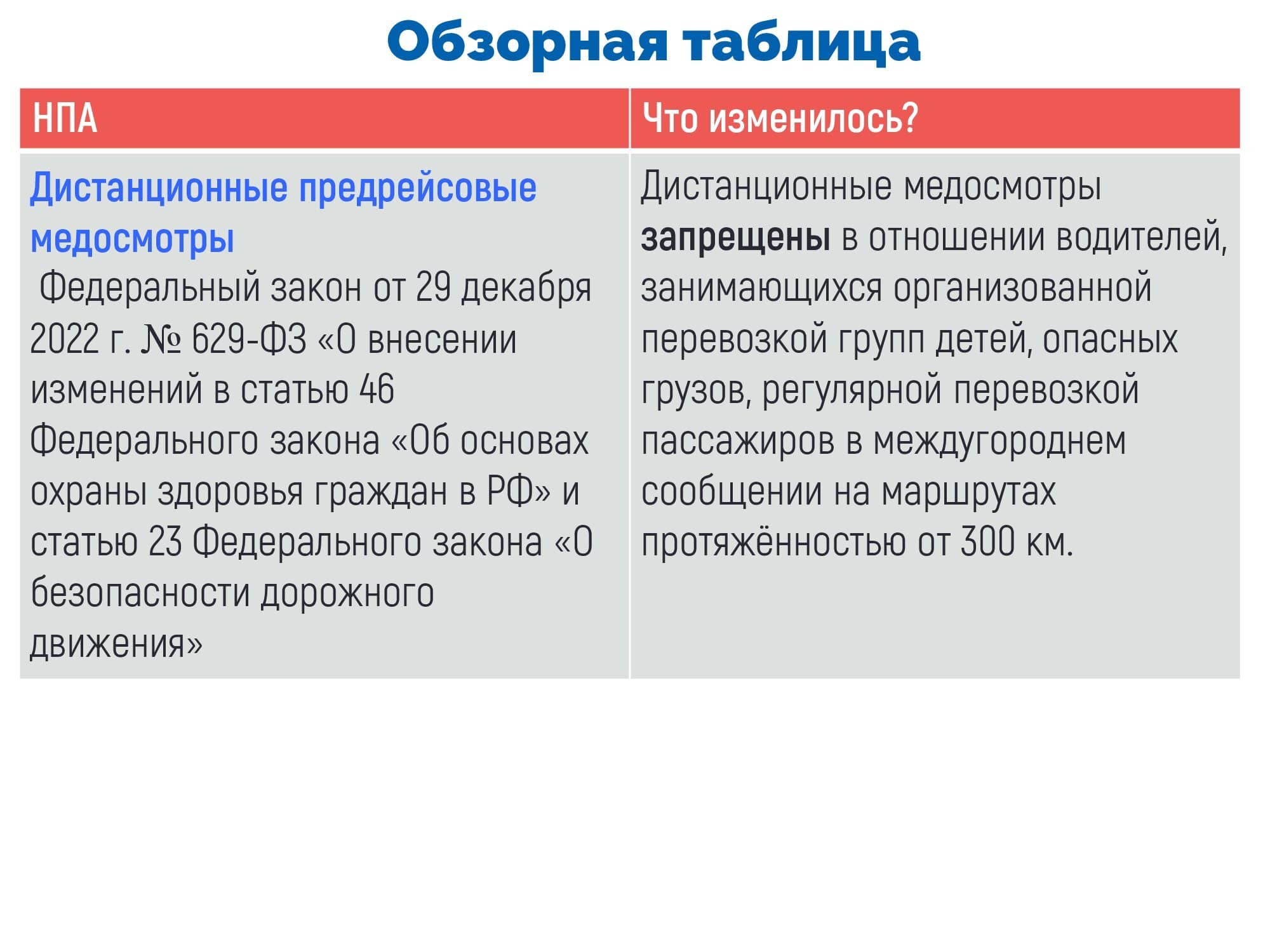 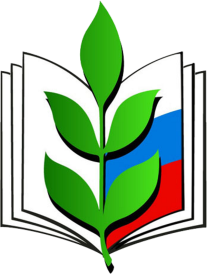 Выдача и подбор СИЗ по новым  правилам
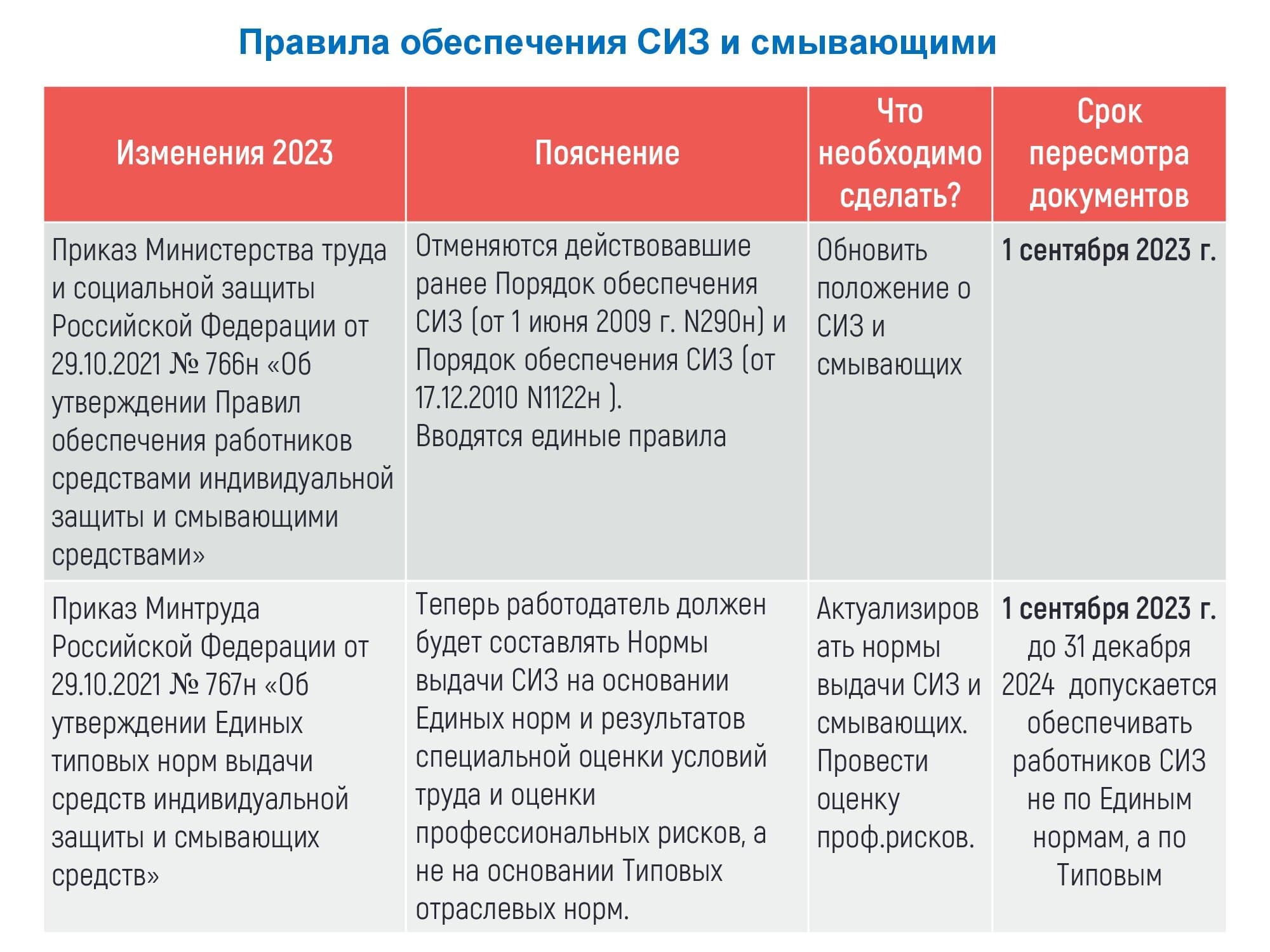 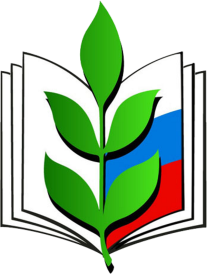 Выдача и подбор СИЗ по новым  правилам
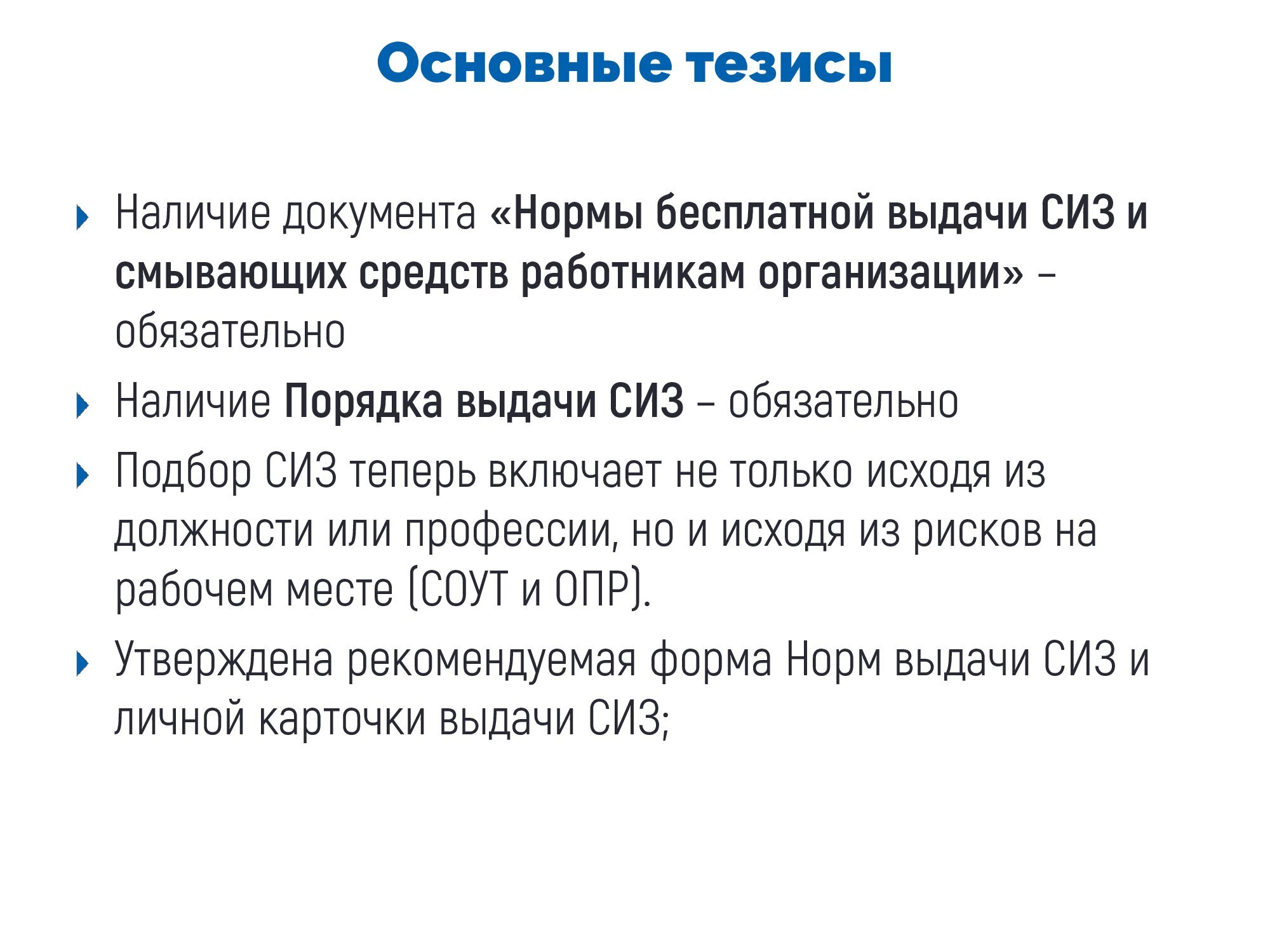 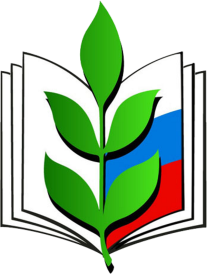 Выдача и подбор СИЗ по новым  правилам
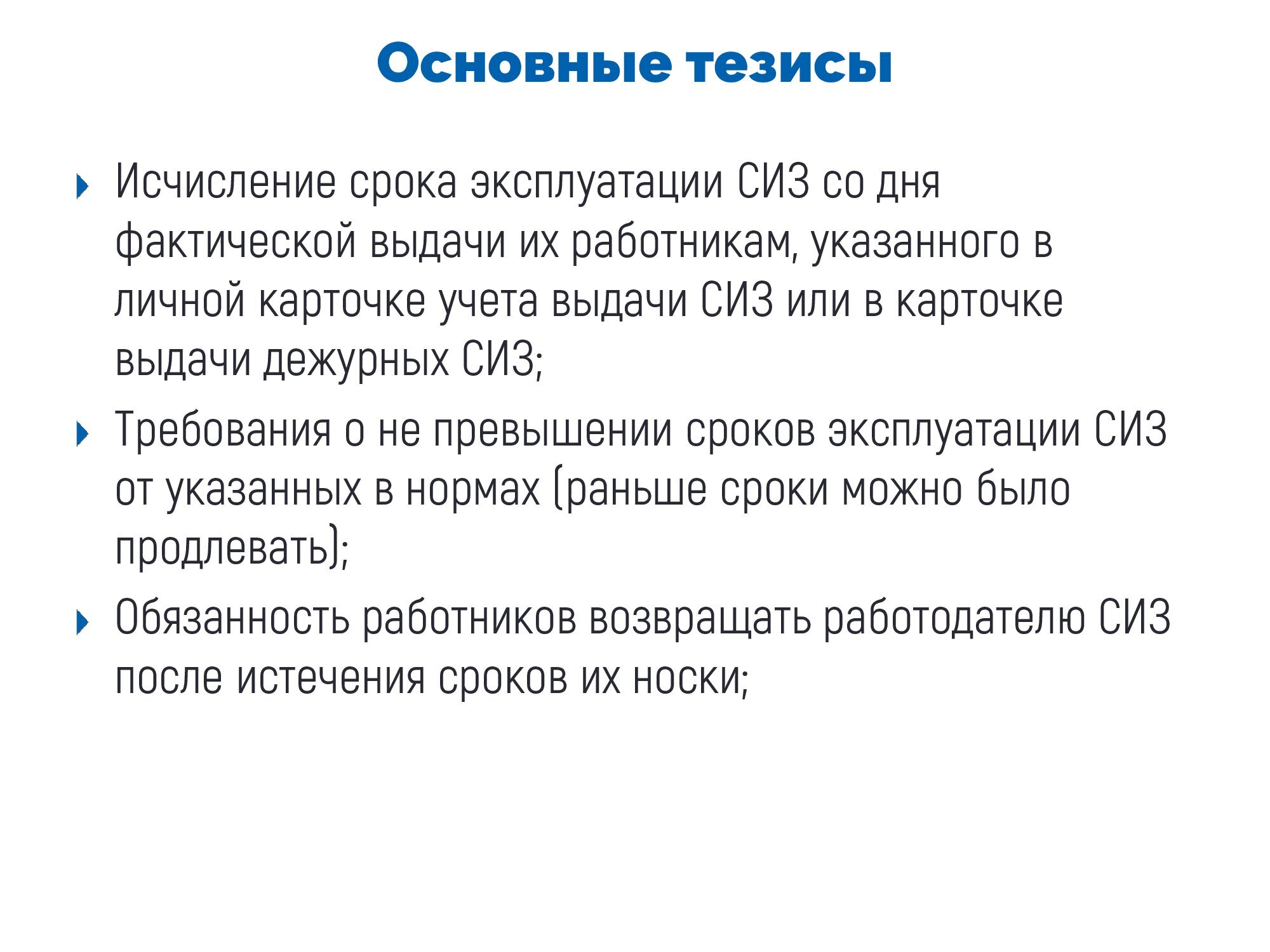 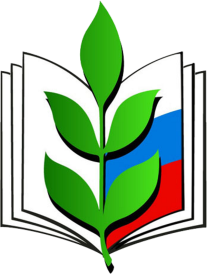 Выдача и подбор СИЗ по новым  правилам
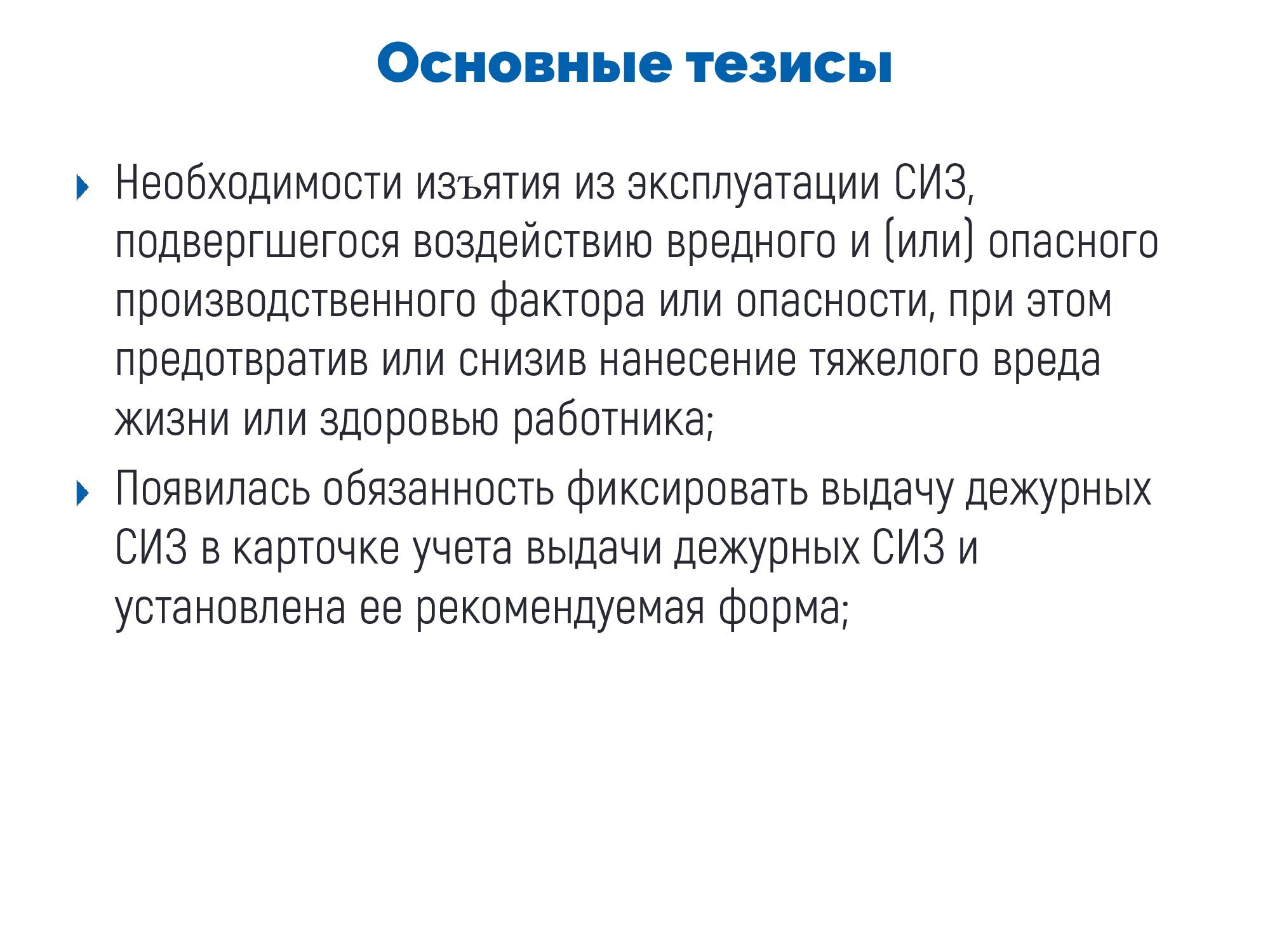 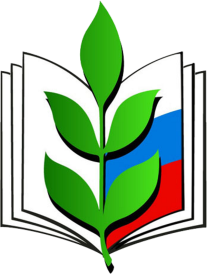 Выдача и подбор СИЗ по новым  правилам
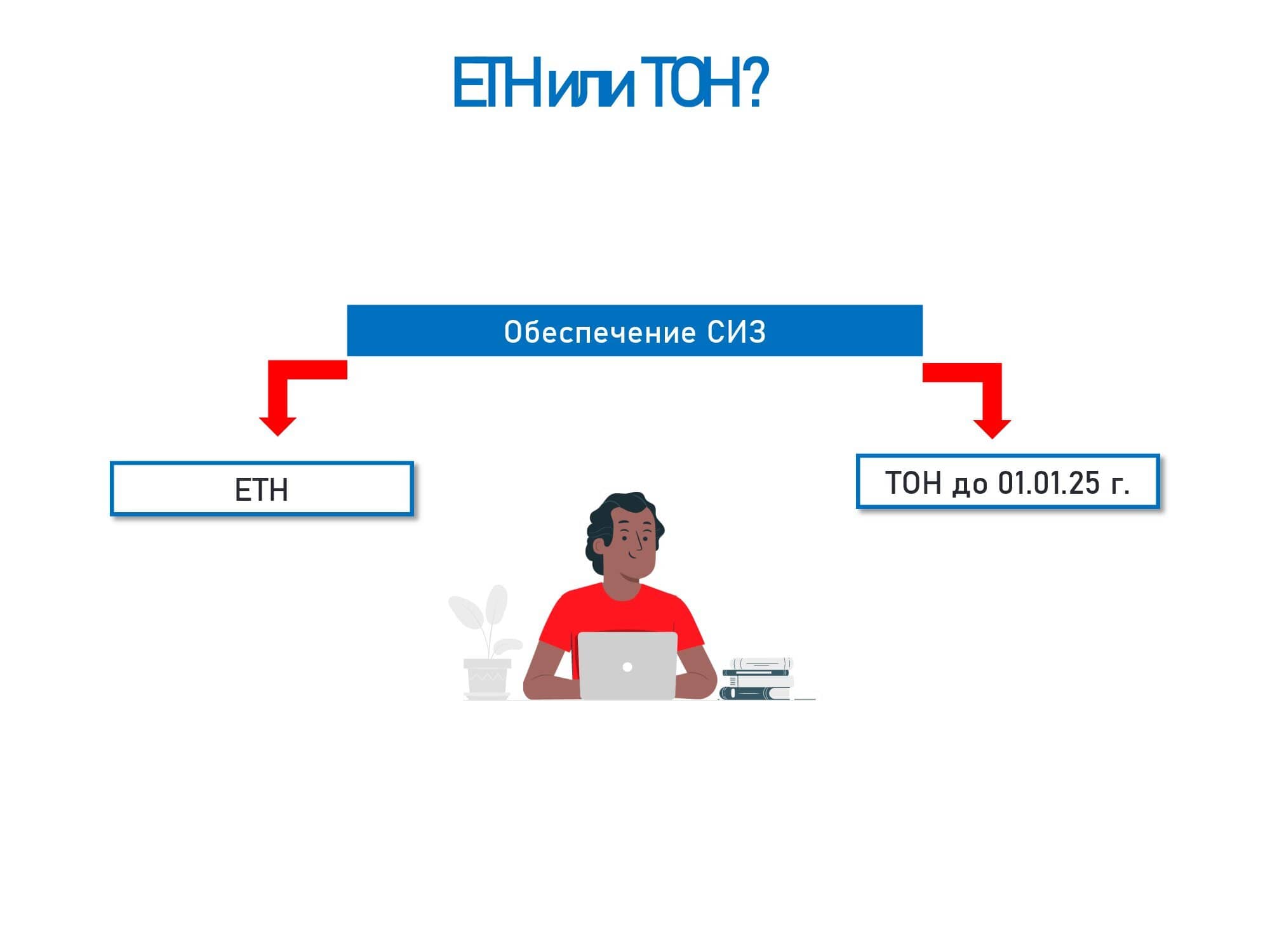 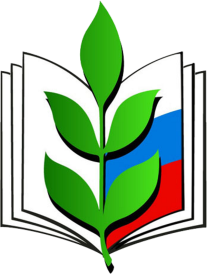 Выдача и подбор СИЗ по новым  правилам
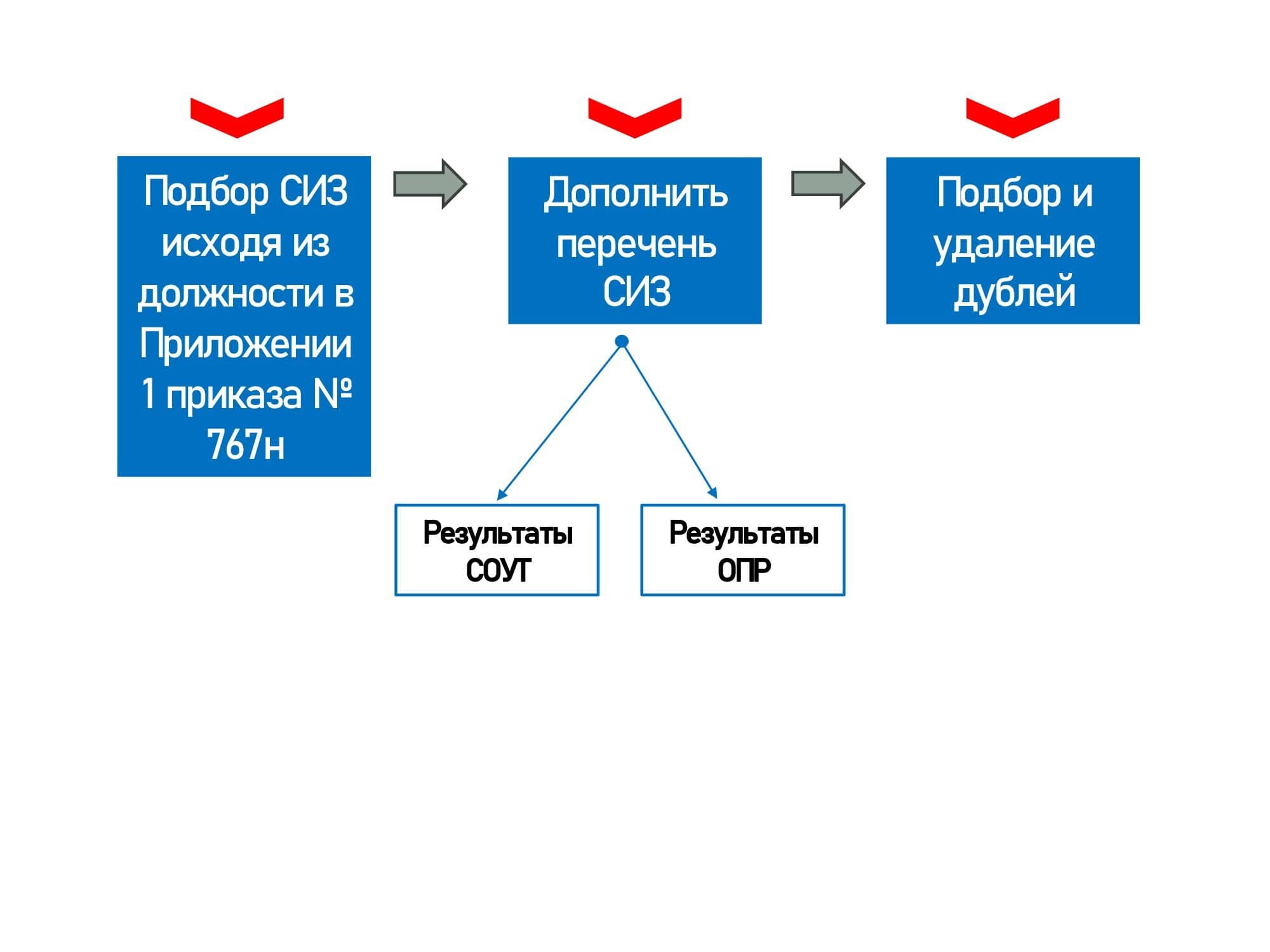 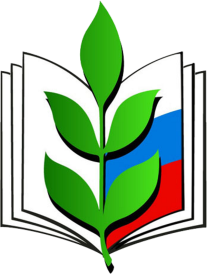 Выдача и подбор СИЗ по новым  правилам
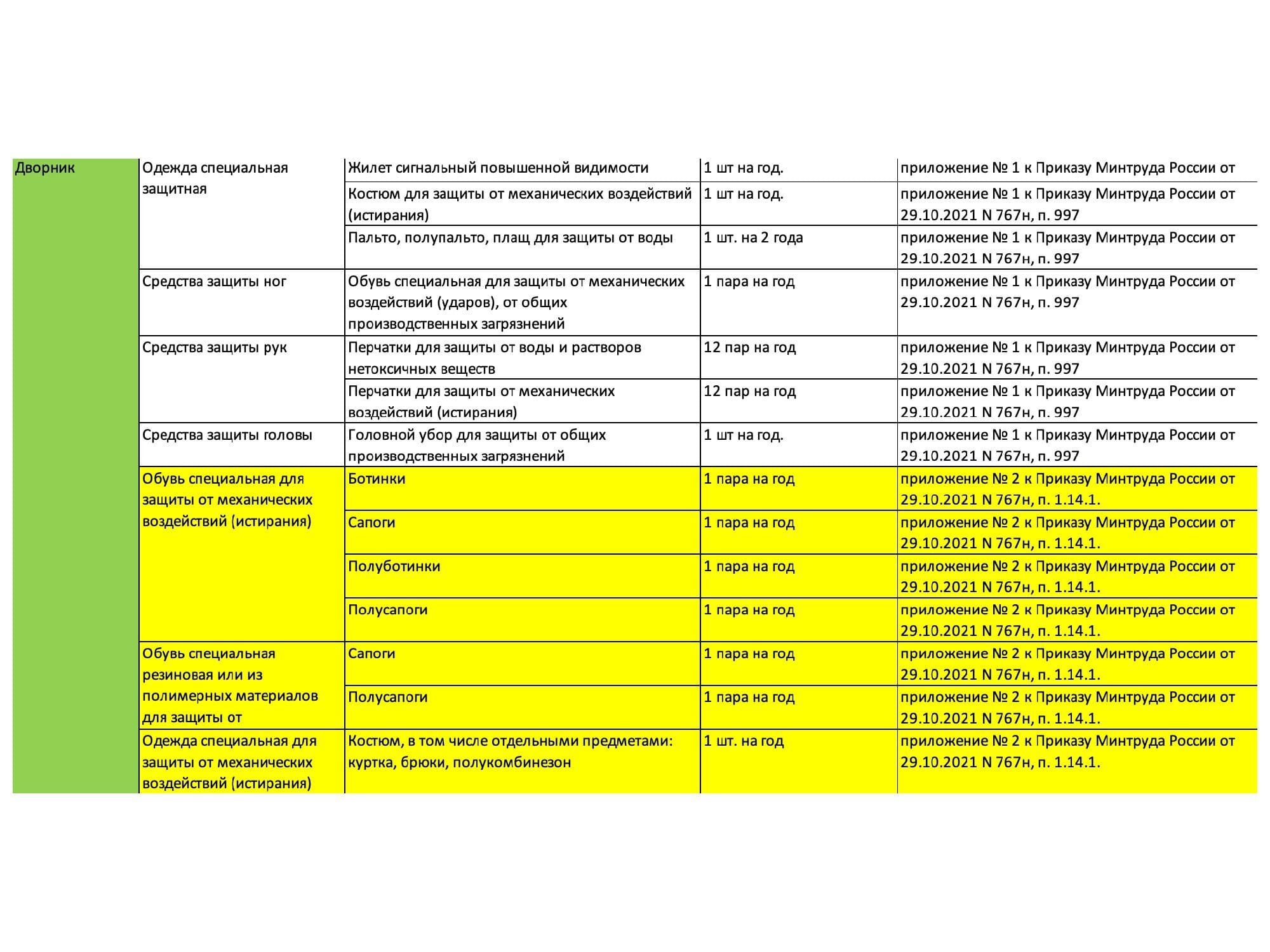 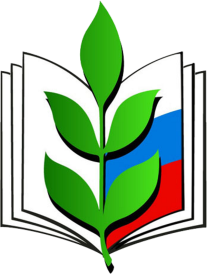 Какие документы необходимо пересмотреть    или подготовить в результате нововведений?
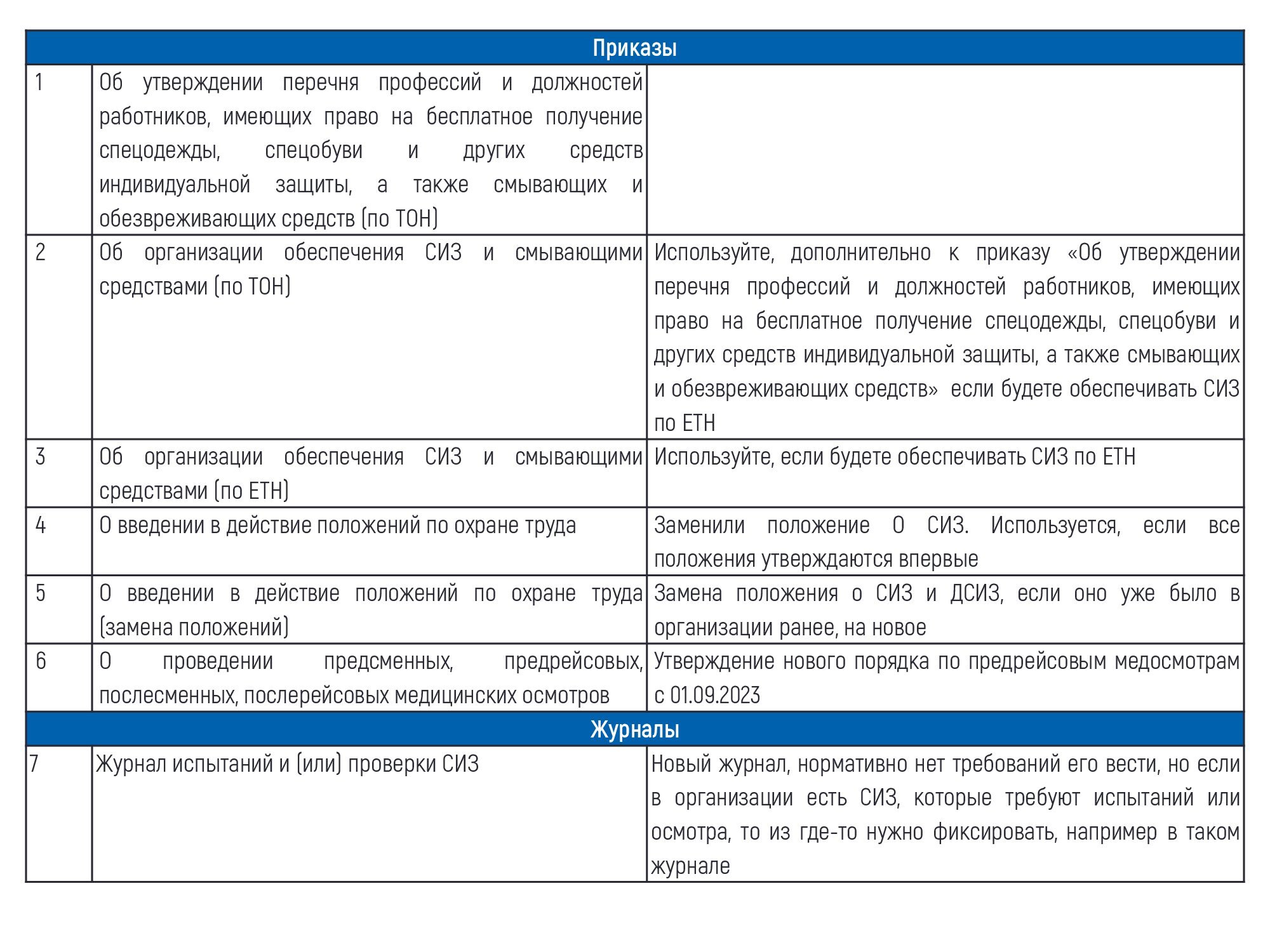 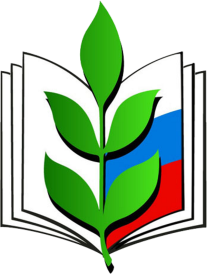 Какие документы необходимо пересмотреть    или подготовить в результате нововведений?
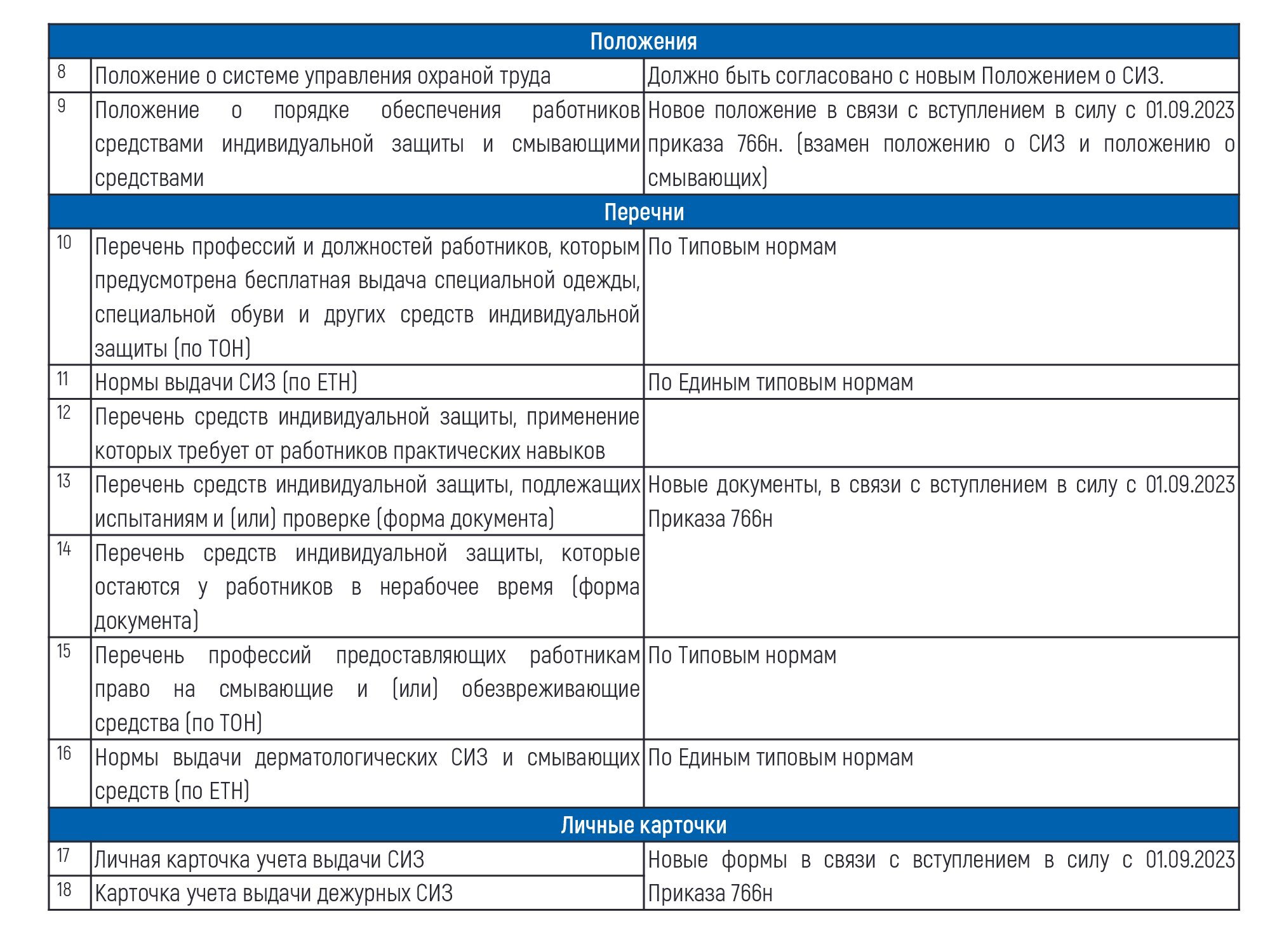 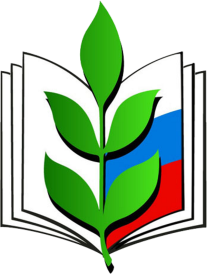 Первичная профсоюзная организация преподавателей  и сотрудников БПОУ ОО «Орловский техникум путей сообщения им. В.А. Лапочкина»
СПАСИБО ЗА ВНИМАНИЕ!!!